МОДЕЛЮВАННЯ ПРИБУТКУ МАЛОГО ПІДПРИЄМСТВА
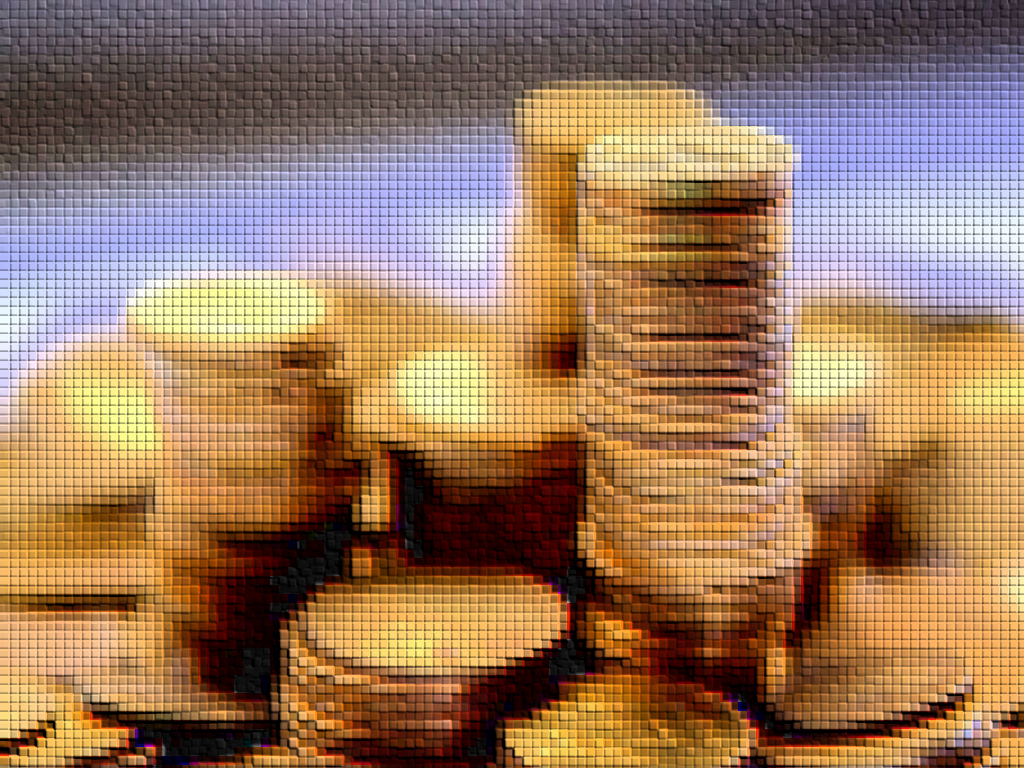 Турлапов В.В., студент 4 курсу
Факультету економічної інформатики
ХНЕУ ім. С. Кузнеця, Україна
Прибуток надто чутливий до безлічі внутрішніх і зовнішніх факторів впливу. Позитивна взаємодія одних факторів може бути зведена до нуля негативним впливом інших. Тому при вивченні складних економічних процесів та явищ часто застосовується моделювання
Прибуток - активний та універсальний важіль державного впливу, регулювання економічними процесами і суспільно-економічними інтересами.
Прибуток - це певний гарант прогресу економічної системи, а його відсутність - найяскравіший доказ регресу й соціального напруження .
Моделювання – один з прийомів вивчення економічних явищ і процесів, за допомогою якого можна чітко уявити досліджуваний об'єкт, описати його внутрішню структуру та охарактеризувати зовнішні зв'язки, дослідити і визначити вплив факторів на результативний показник
MAPE=11,41%.
Теоретичні та прогнозні значення ряду OP
Ряд Фур`є має вигляд:
MAPE=10,87%.
Теоретичні та прогнозні значення ряду Q
Прогнозні значення ряду Q
Прогнозні значення ряду OP
Також побудуємо лінійні однофакторні моделі залежності чистого прибутку (NP) від обсягу реалізованої продукції (Q)
Висновок:
Отже, для здійснення ефективного управління прибутком на підприємстві була розроблена модель, яка дозволяє прогнозувати операційні витрати продукції,  обсяг реалізованої продукції, дозволяє контролювати чистий прибуток. Тому, процес моделювання є досить актуальним в даний час, адже вдало вибрана модель є запорукою життєздатності підприємства в майбутньому періоді.